Formal Methods for Cyber-Physical Systems
Rance Cleaveland
Department of Computer Science
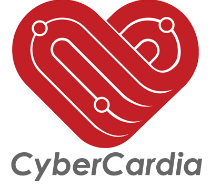 14 April 2017
© 2017 Rance Cleaveland
The CyberCardia Project
In silico / “heart-ware-in-the-loop” design for cardiac devices
Use models of devices, heart behavior to drive early design, enable V&V
Replace models with hardware / software later in design cycle
Why?  Model-based development
14 April 2017
© 2017 Rance Cleaveland
1
Benefits of MBD
Requirements
Final test
Specifications
System test
Design
Unit test
Implementation
models
models
Models formalize specifications, design
 Models facilitate communication among teams
 Models support V&V, testing
14 April 2017
© 2017 Rance Cleaveland
2
Model Checking
Given
Model
Behavioral spec
Prove automatically
Does model satisfy spec
Related problems
Model synthesis
Specification synthesis
Specification discovery
C
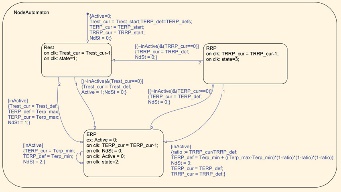 P
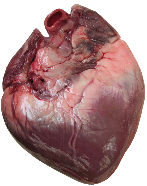 14 April 2017
© 2017 Rance Cleaveland
3
UMD Work in 2017
14 April 2017
© 2017 Rance Cleaveland
4
UMD Work in 2017 (cont.)
Model checking for singular hybrid automata
Existing model-checking work
Complex properties (e.g. mu-calculus) for simple (finite-state) systems
Simple properties (e.g. reachability) for complex (e.g. non-linear systems)
What about more complex properties for somewhat less complex systems?
Singular hybrid automata generalize timed automata, can approximate e.g. hybrid automata with ODE mode dynamics
With J. Keiren (Open Univ., the Netherlands) have developed on-the-fly model checking technique
Based on earlier work on timed automata
Handles full mu-calculus
Paper in preparation
Implementation in progress
14 April 2017
© 2017 Rance Cleaveland
5
Thanks!

rance@cs.umd.edu
14 April 2017
© 2017 Rance Cleaveland
6